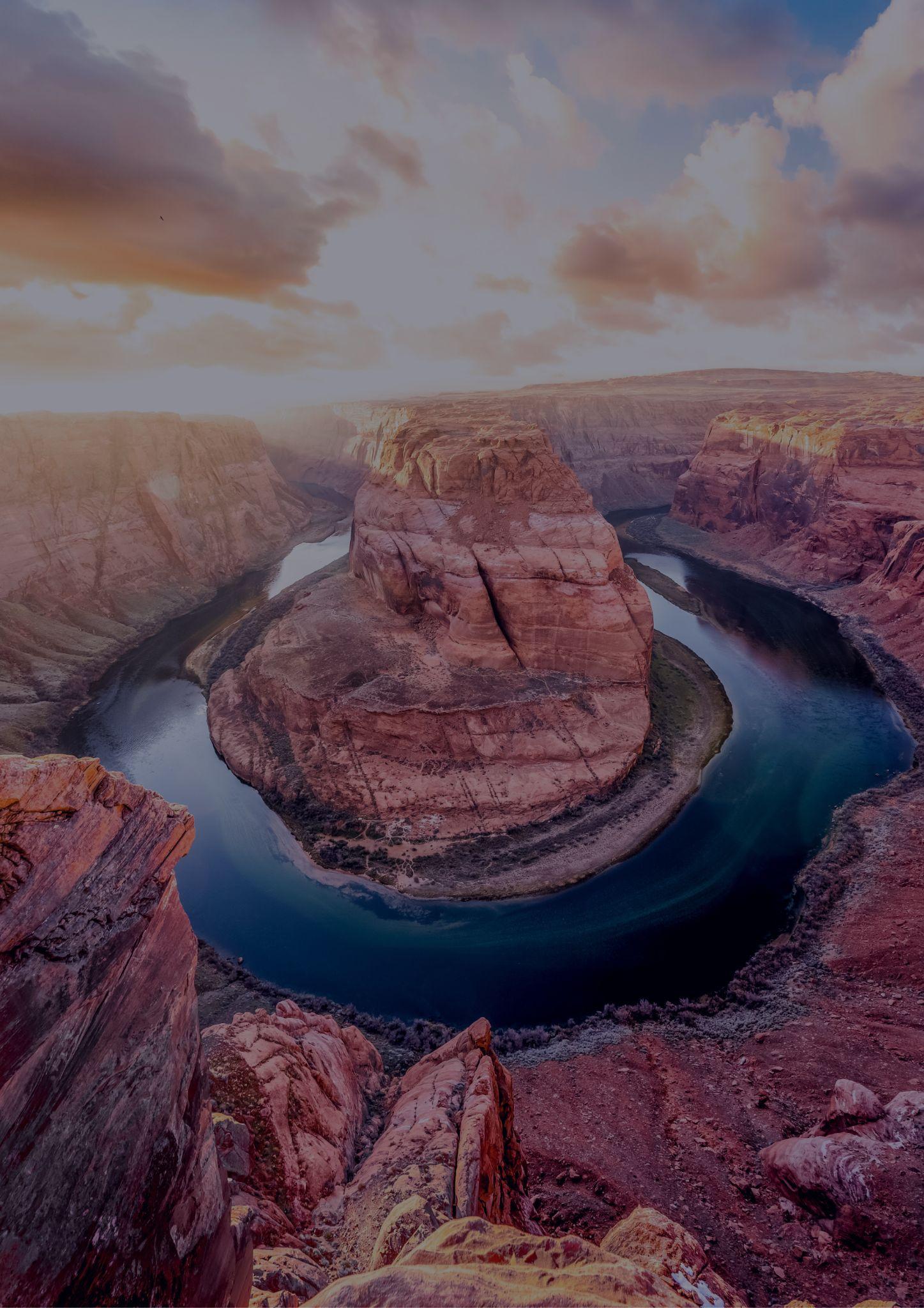 ARIZONA
TRAVEL BUCKET LIST
Antelope Canyon at Page
Grand Canyon
Monument Valley
Sedona
Hoover Dam
Oatman
Horseshoe Bend
Bisbee
Tombstone
Flagstaff
Organ Pipe Cactus
Yuma
Tumacacori Park
Montezuma Castle
Lower Salt River
Phoenix
Jerome
Canyon De Chelly
Havasu Falls
Lake Mead
Petrified Forest  Park
Saguaro National Park
Lake Havasu
Prescott
Scottsdale
Lake Powell & Page
Sunset Crater Volcano
Apache Trail
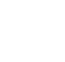 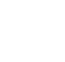 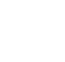 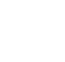 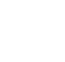 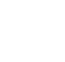 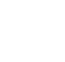 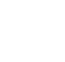 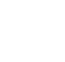 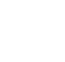 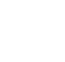 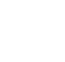 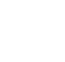 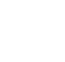 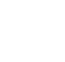 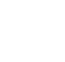 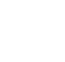 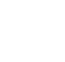 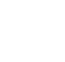 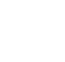 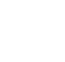 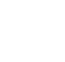 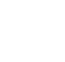 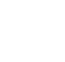 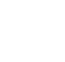 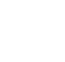 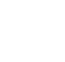 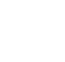